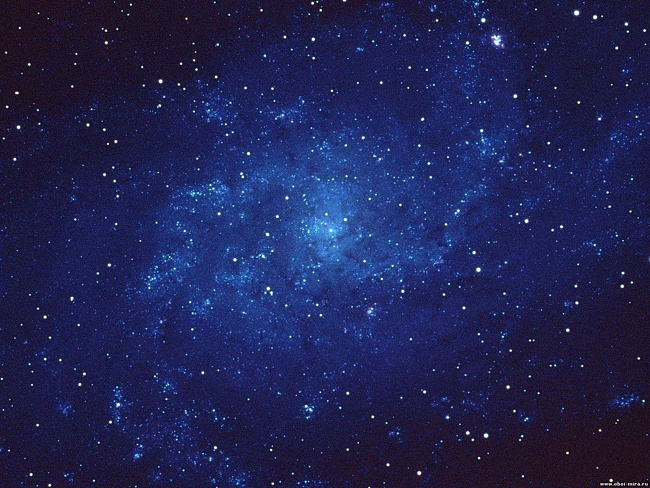 Планета Нептун
Нептун – восьмая планета Солнечной системы,входит в группу планет-гигантов
Планета названа в честь древнеримского бога моря Нептуна
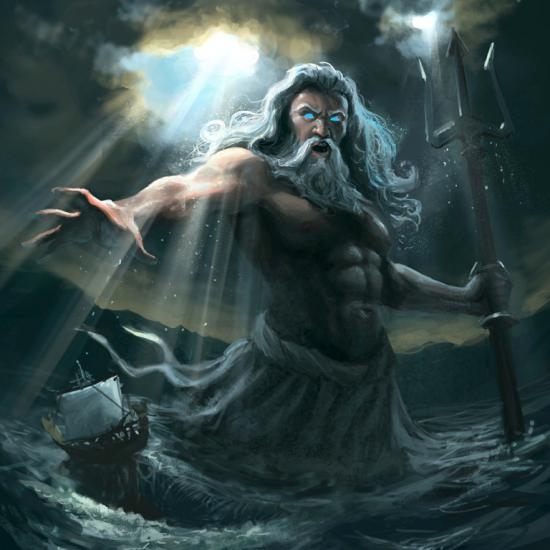 Место в Солнечной системе
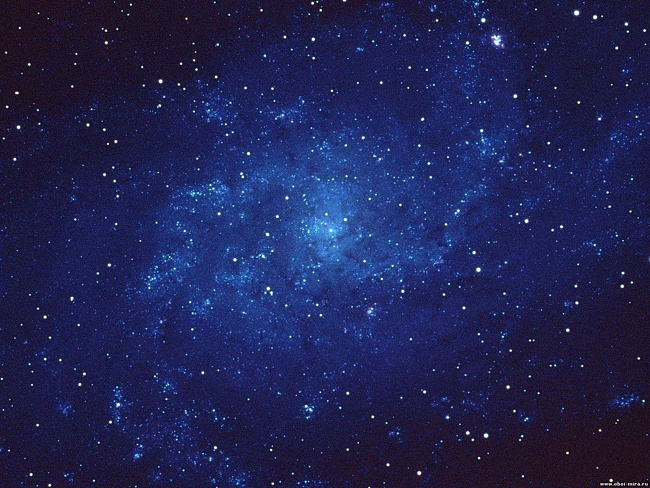 Параметры планеты
Экваториальный радиус-24 764 ± 15 км
Полярный радиус-24 341 ± 30 км
Площадь поверхности (S)-7,6408·109 км²
Объём (V)-6,254·1013 км³
Масса (m)-1,0243·1026 кг
Средняя плотность (ρ)-1,638 г/см³
Ускорение свободного падения на экваторе (g)-11,15 м/с² (1,14 g)
Вторая космическая скорость (v2)-23,5 км/c
Экваториальная скорость вращения-2,68 км/с 9648 км/ч
Период вращения (T) 0,6653 дня[15 ч 57 мин 59 с
Наклон оси 28,32°
Видимая звёздная величина 8,0—7,78m
Угловой диаметр2,2"—2,4"
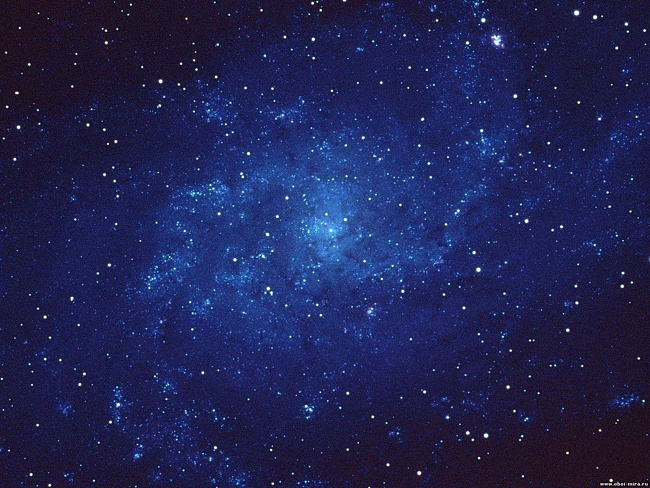 Орбитальные характеристики
Перигелий 4 452 940 833 км; 29,76607095 а. е.
Афелий 4 553 946 490 км; 30,44125206 а. е.
Большая полуось (a) 4 503 443 661 км; 30,10366151 а. е.
Эксцентриситет орбиты (e) 0,011214269
Сидерический период обращения 60 190,03 дня; 164,79 года
Синодический период обращения 367,49 дня
Орбитальная скорость (v) 5,4349 км/с
Средняя аномалия (Mo) 267,767281°
Наклонение(i)1,767975°; 6,43°относительно солнечного экватора
Долгота восходящего узла (Ω)131,794310°
Аргумент перицентра (ω)265,646853°
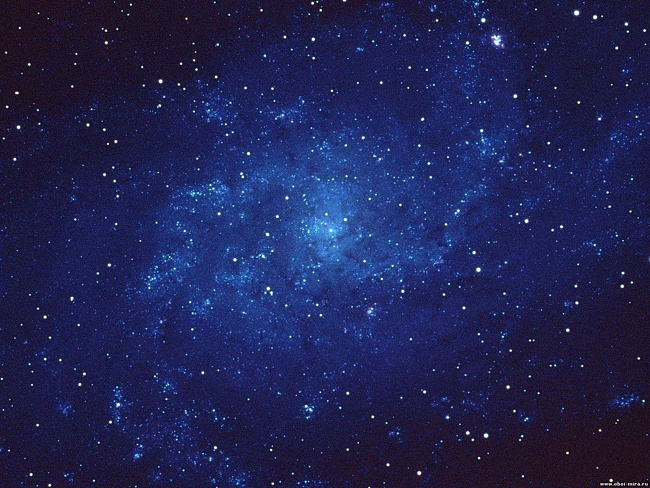 Внутреннее строение
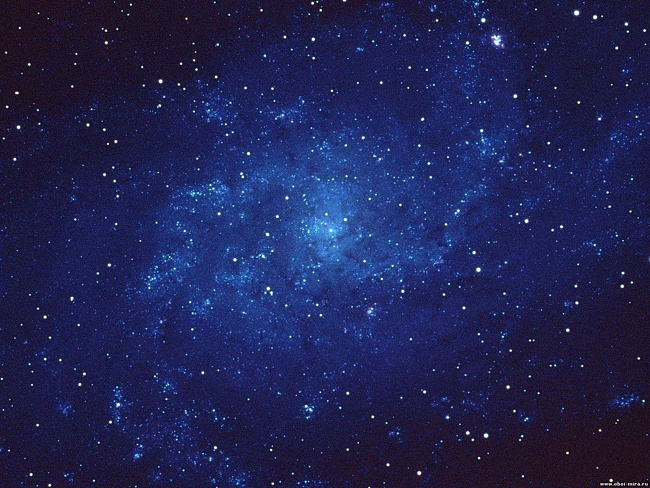 Особенности планеты
В атмосфере Нептуна бушуют самые сильные ветры среди планет Солнечной системы, которые породили: 
Большое темное пятно
Скутер (белое треугольное облако)  
Малое темное пятно

Первая планета, открытая благодаря математическим расчётам, а не регулярным наблюдениям
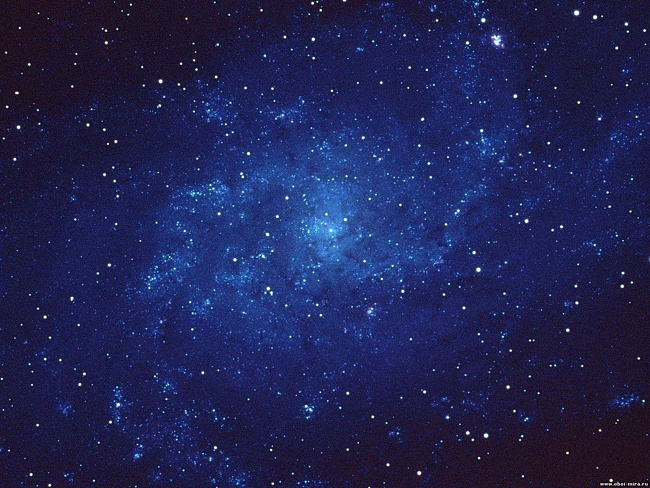 Спутники
Нептун имеет 
13 спутников, которые названы в честь 
морских божеств.
Наиболее примечательные из них : Тритон, Нереида,        Протей (с неправильной формой) и Ларисса
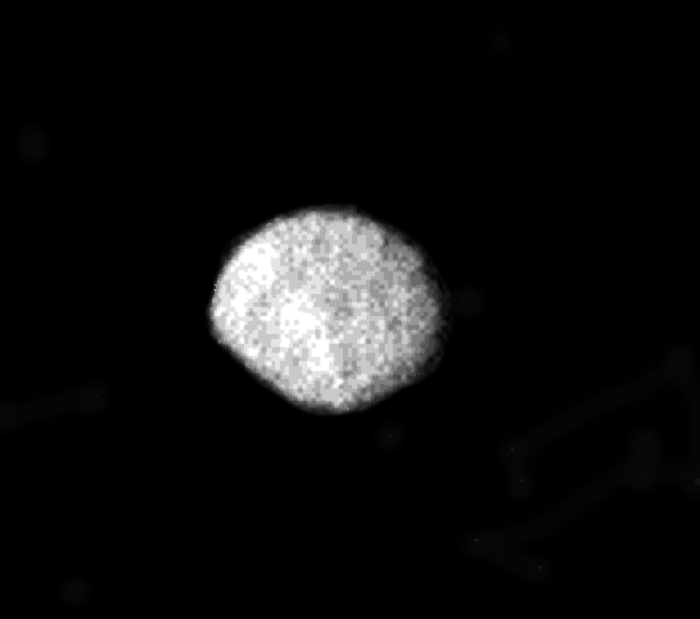 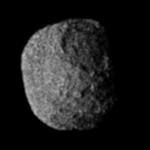 ларисса
протей
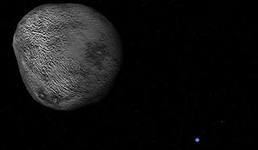 нереида
тритон
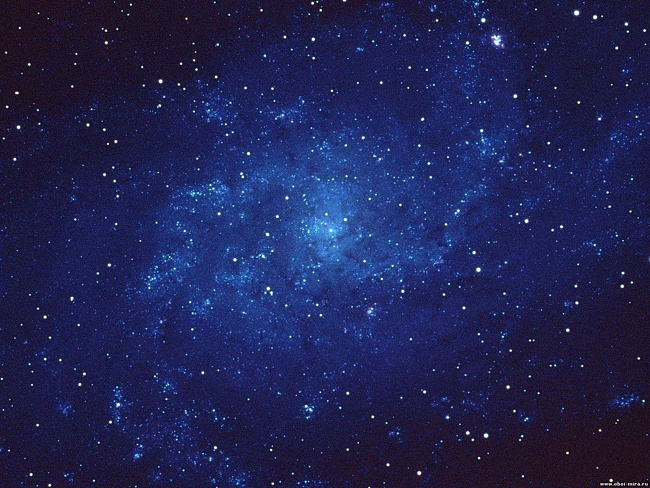 Атмосферный состав
Водород (H2) 80±3,2 % 
Гелий 19±3,2 %
Метан 1,5±0,5 %
Дейтерид водорода (HD) ~ 0,019 %
Этан ~ 0,00015 %
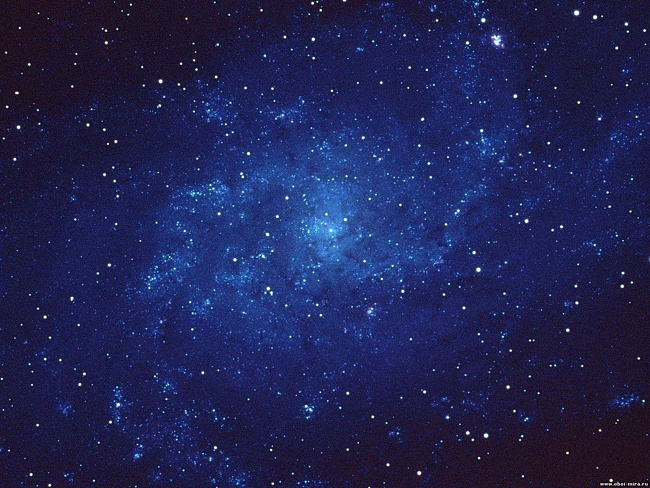 Исследования планеты
Нептун был обнаружен 23 сентября 1846 года, в пределах 1° от координат, математически предсказанных Леверье, и около 12°
 от координат, расчитанных Адамсом.
У Нептуна есть система колец, 
состоящие из 5 компонентов                    (фото Вояджера-2)
Ближе всего к Нептуну «Вояджер-2» подошёл 
25 августа 1989 года. Он подтвердил существование магнитного поля планеты. С его помощью
было открыто 6 новых спутников и
несколько колец
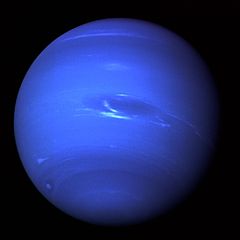